องค์การบริหารส่วนตำบลจานลาน
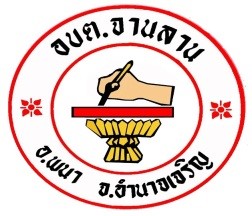 ข่าวประชาสัมพันธ์
วันศุกร์ที่ 10 กุมภาพันธ์  2566                        กิจกรรม ทำความสะอาดกำจัดขยะมูลฝอย                                           (Big Cleaning Day)
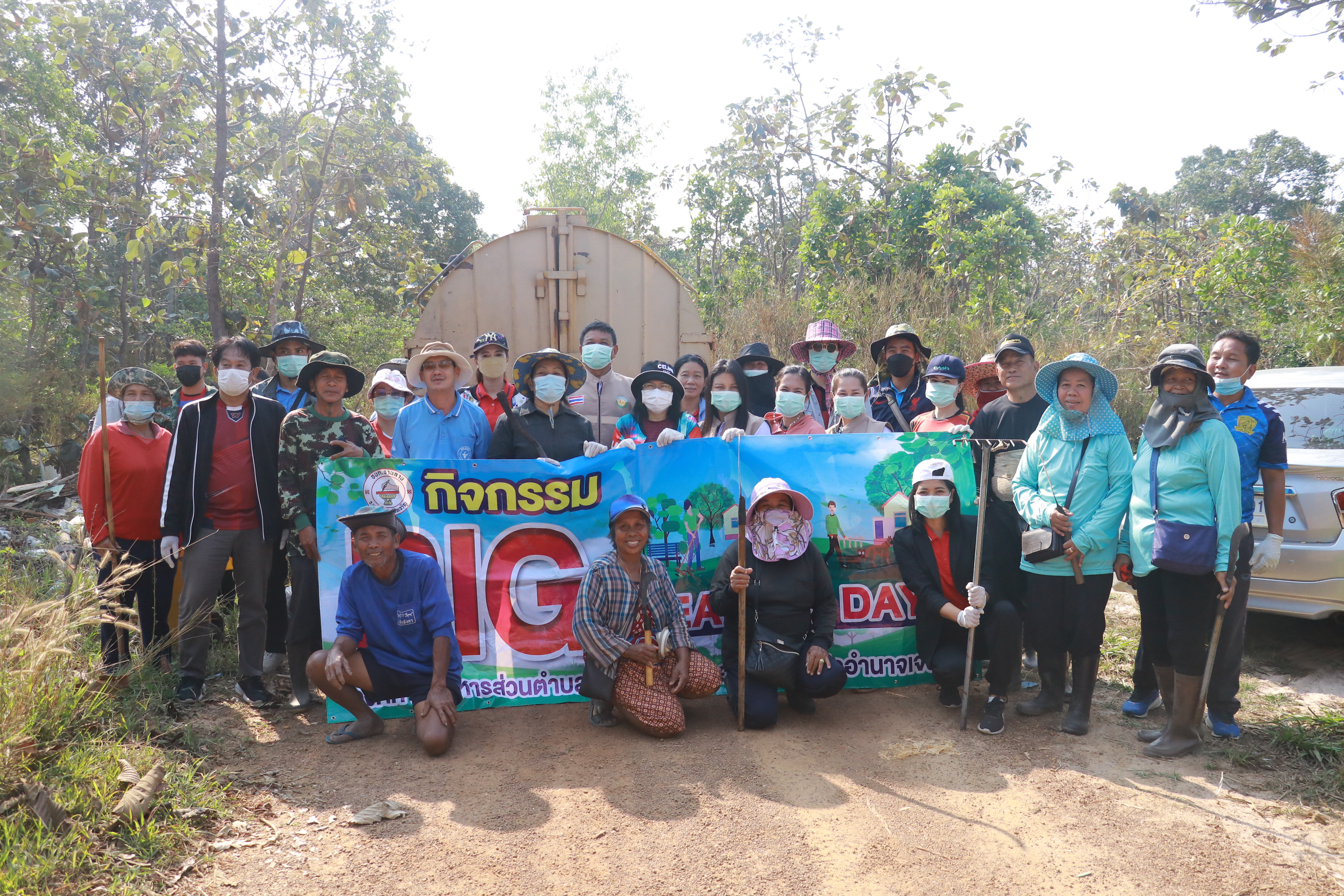 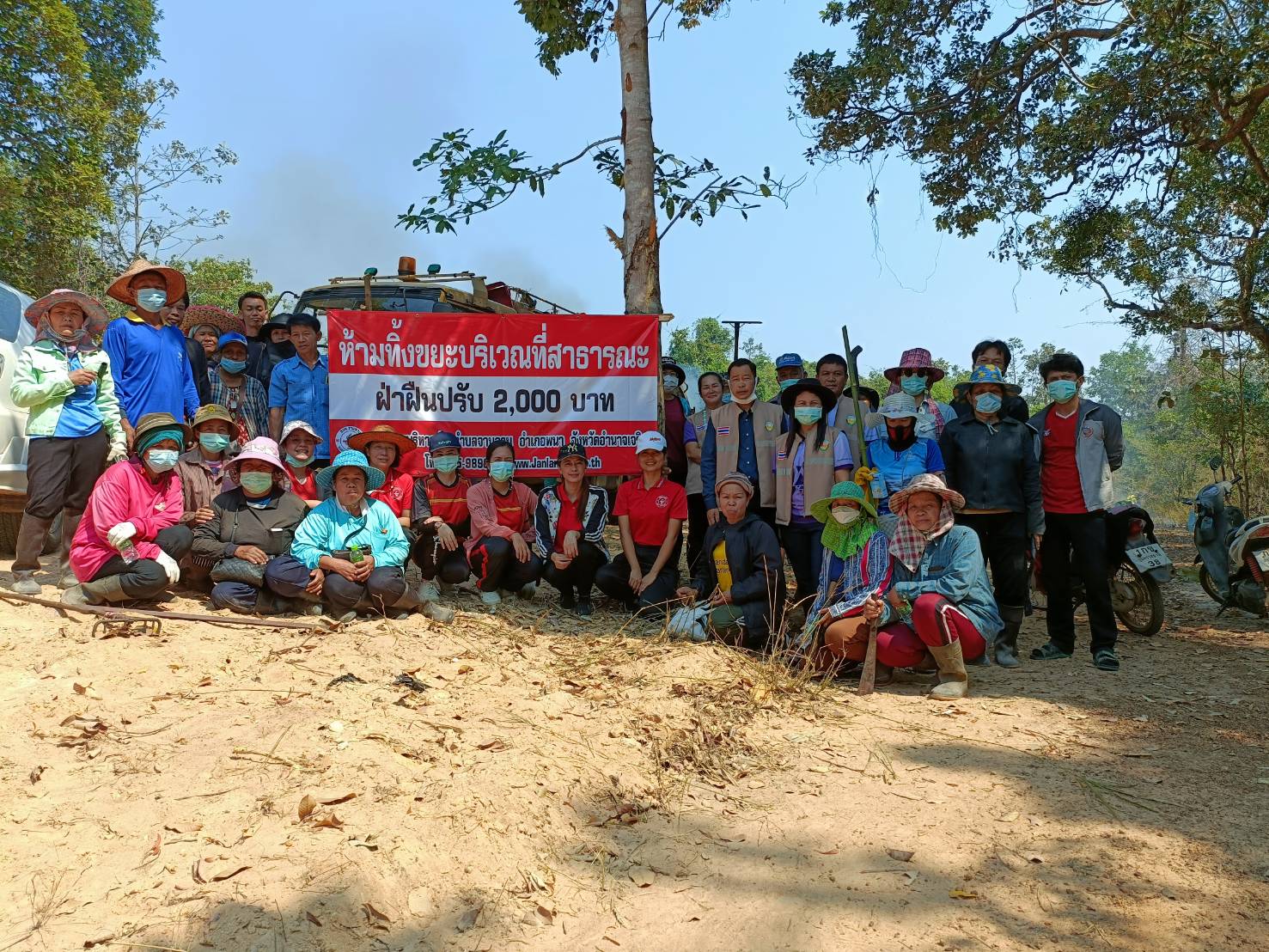 เวลา 09.30 น.นายสมหมาย  ศิริอนันต์ นายกองค์การบริหารส่วนตำบลจานลาน พร้อมด้วยคณะผู้บริหารพนักงานส่วนตำบลและพนักงานจ้าง  ผู้นำชุมชน  อาสาสมัครสาธารณสุข และประชาชน  หมู่ที่  3,10,18  บ้านสร้อย  ตำบลจานลาน อำเภอพนา จังหวัดอำนาจเจริญ ร่วมกิจกรรมจิตอาสาทำความสะอาดกำจัดขยะมูลฝอย (Big Cleang Day)  ณ บริเวณป่าดอนกรุงคำผักหนามสาธารณประโยชน์ บ้านสร้อย
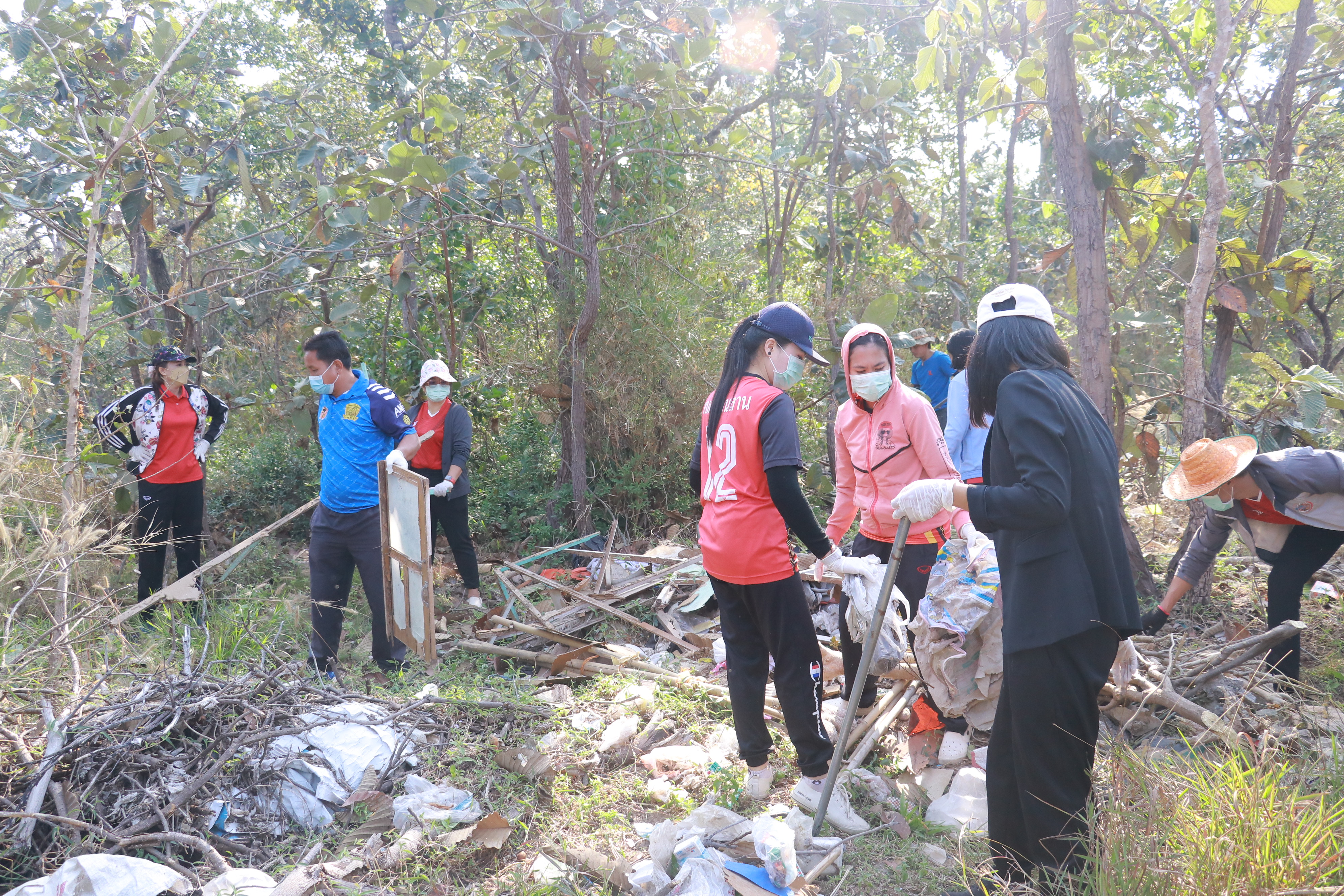 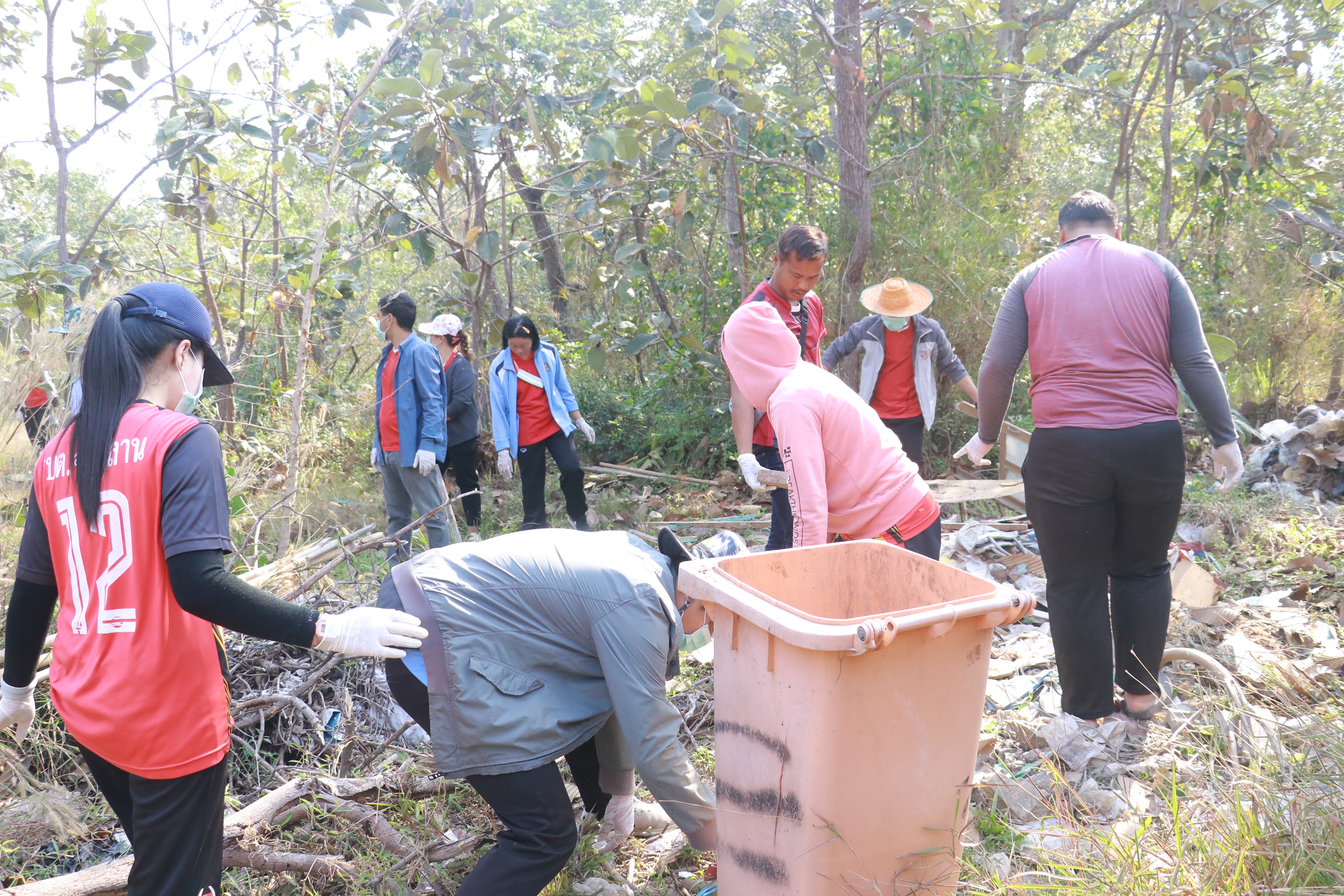 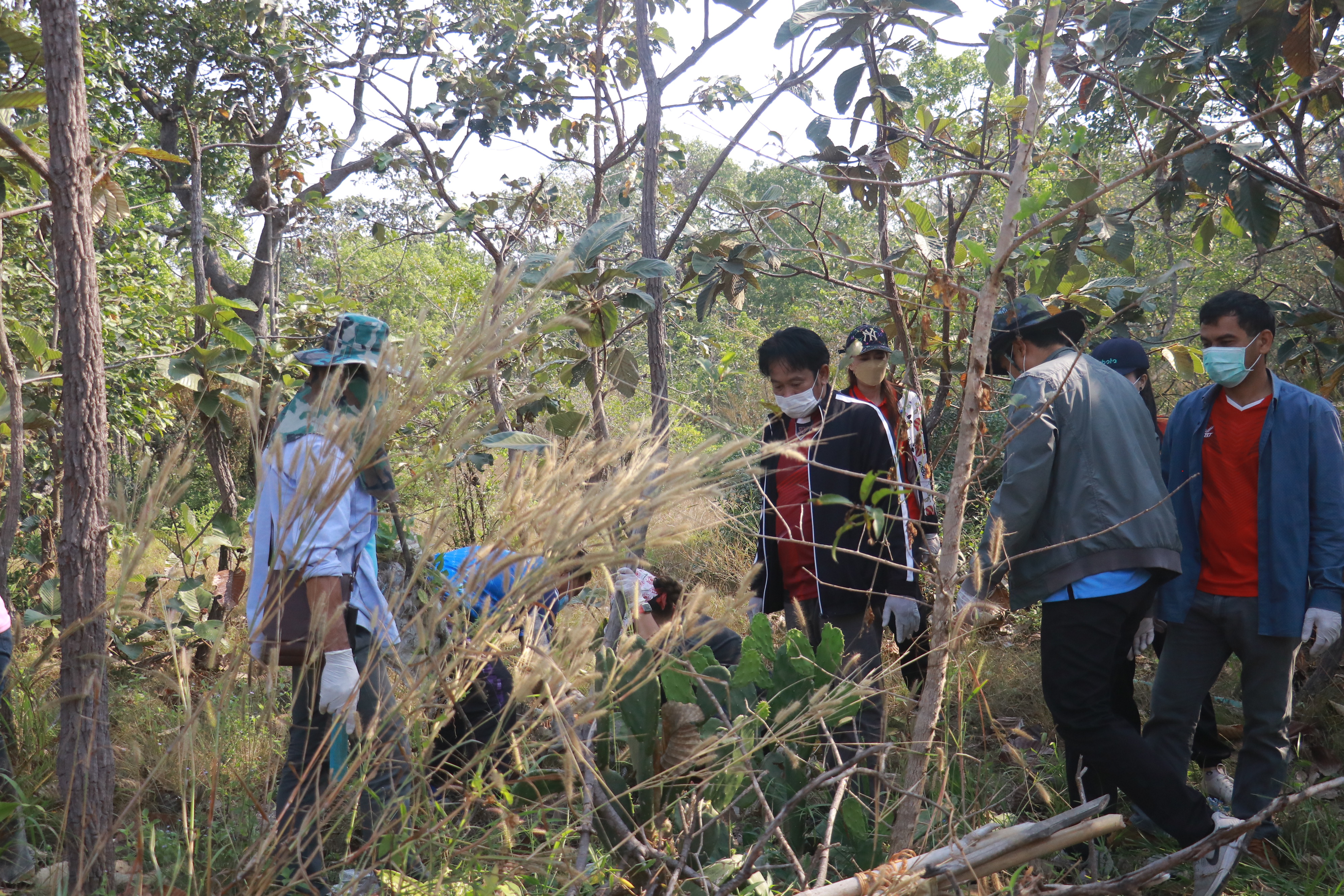 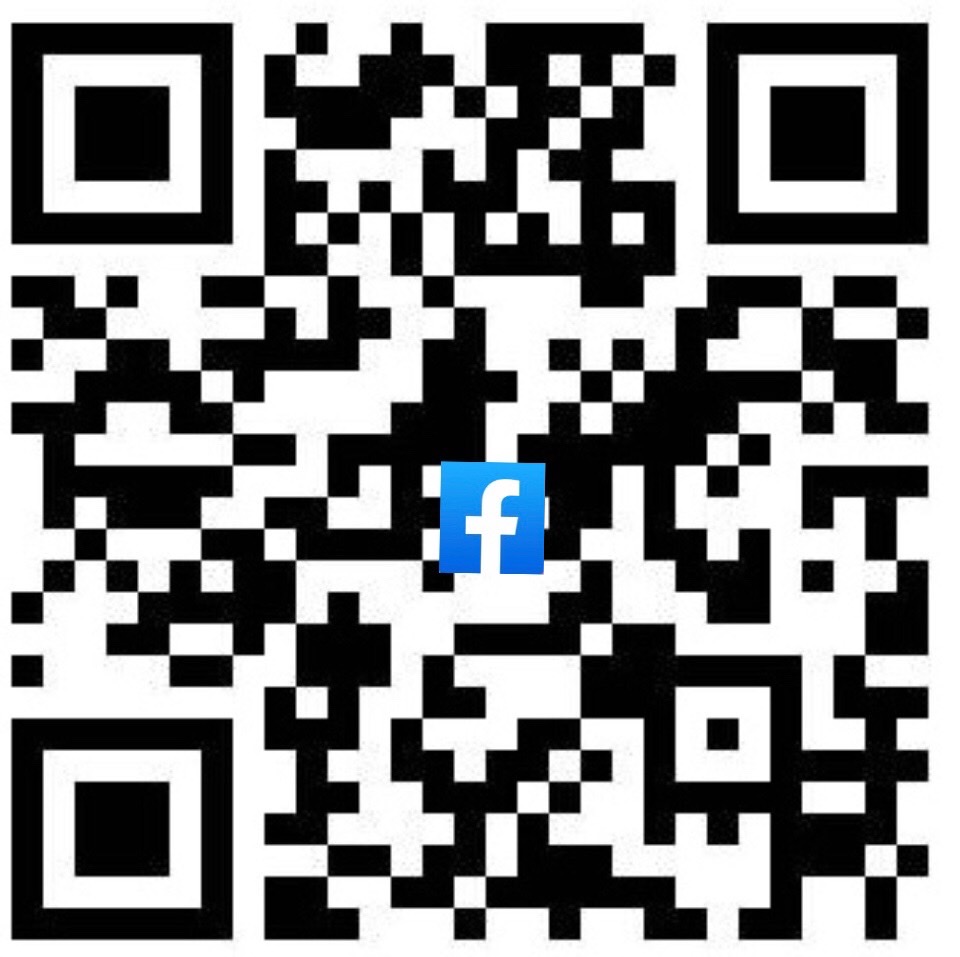 99 หมู่ 5 ตำบลจานลาน อำเภอพนา
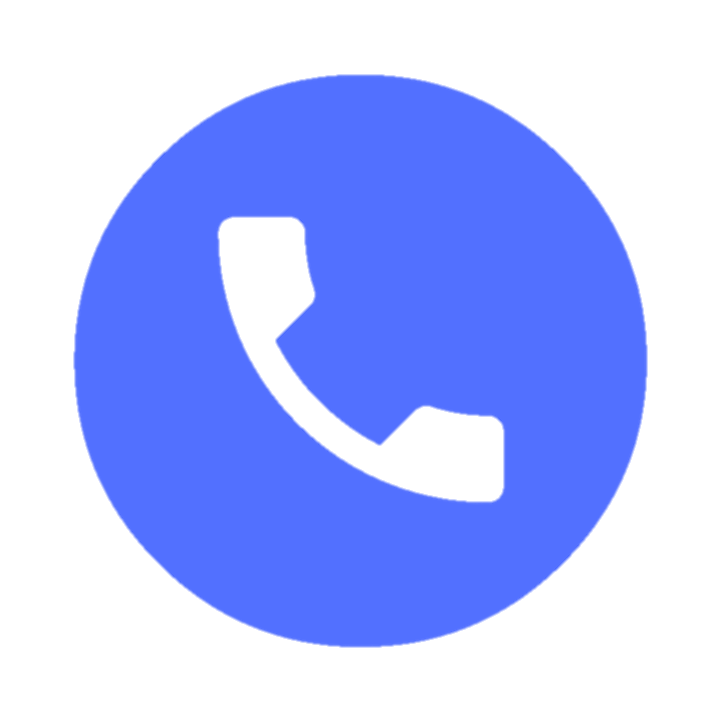 www.janlan-acr.go.th    
E-mail:obt_janlan@hotmail.com
0 4598 9663